Clinical Practice Guidelines
Non-alcoholic fatty liver disease
About these slides
These slides give a comprehensive overview of the EASL clinical practice guidelines on non-alcoholic fatty liver disease

The guidelines were published in full in the June 2016 issue of the Journal of Hepatology
The full publication can be downloaded from the Clinical Practice Guidelines section of the EASL website
Please cite the published article as: EASL–EASD–EASO 2016 Clinical Practice Guidelines on the management of non-alcoholic fatty liver disease. J Hepatol 2016;64:1388–402

Please feel free to use, adapt, and share these slides for your own personal use; however, please acknowledge EASL as the source
About these slides
Definitions of all abbreviations shown in these slides are provided within the slide notes

When you see a home symbol like this one:       , you can click on this to return to the outline or topics pages, depending on which section you are in






Please send any feedback to: slidedeck_feedback@easloffice.eu
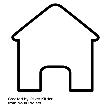 These slides are intended for use as an educational resource and should not be used in isolation to make patient management decisions. All information included should be verified before treating patients or using any therapies described in these materials
Guideline panel
Chairs
EASL: Giulio Marchesini
EASD: Michael Roden
EASO: Roberto Vettor

Panel members
EASL: Christopher P Day, Jean-François Dufour, Ali Canbay, Valerio Nobili, Vlad Ratziu, Herbert Tilg
EASD: Amalia Gastaldelli, Hannele Yki-Järvinen, Fritz Schick 
EASO: Gema Frühbeck, Lisbeth Mathus-Vliegen

Reviewers
Elisabetta Bugianesi, Helena Cortez-Pinto, Stephen Harrison
EASL–EASD–EASO CPG NAFLD. J Hepatol 2016;64:1388–402
Outline
EASL–EASD–EASO CPG NAFLD. J Hepatol 2016;64:1388–402
[Speaker Notes: NAFL, non-alcoholic fatty liver; NAFLD, non-alcoholic fatty liver disease; NASH, non-alcoholic steatohepatitis]
Methods
Grading evidence and recommendations
Grading evidence and recommendations
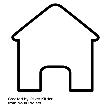 Grading is adapted from the GRADE system1
1. Chalasani N, et al. Hepatology 2012;55:200523;
EASL–EASD–EASO CPG NAFLD. J Hepatol 2016;64:1388–402
[Speaker Notes: GRADE, Grading of Recommendations Assessment Development and Evaluation]
Background
Definitions of NAFLD, NAFL and NASH
[Speaker Notes: NAFL, non-alcoholic fatty liver; NAFLD, non-alcoholic fatty liver disease; NASH, non-alcoholic steatohepatitis]
Definitions of NAFLD, NAFL and NASH
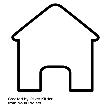 NAFLD
Excessive hepatic fat accumulation with IR
Steatosis in >5% of hepatocytes*
Exclusion of secondary causes and AFLD†
NAFL
Pure steatosis
Steatosis and mild lobular inflammation
NASH
HCC
Cirrhotic
F4 fibrosis
Early
F0/F1 fibrosis
Fibrotic
≥F2 to ≥F3 fibrosis
Definitive diagnosis of NASH requires a liver biopsy
*According to histological analysis or proton density fat fraction or >5.6% by proton MRS or quantitative fat/water-selective MRI;
†Daily alcohol consumption of ≥30 g for men and ≥20 g for women
EASL–EASD–EASO CPG NAFLD. J Hepatol 2016;64:1388–402
[Speaker Notes: AFLD, alcoholic fatty liver disease; HCC, hepatocellular carcinoma; IR, insulin resistance; MRI, magnetic resonance imaging; MRS, magnetic resonance spectroscopy; NAFL, non-alcoholic fatty liver; NASH, non-alcoholic steatohepatitis]
Spectrum of NAFLD and concurrent disease
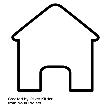 *Also called primary NAFLD and associated with metabolic risk factors/components of MetS: 1. Waist circumference ≥94/≥80 cm for Europid men/women; 2. Arterial pressure ≥130/85 mmHg or treated for hypertension; 3. Fasting glucose ≥100 mg/dl (5.6 mmol/L) or treated for T2DM; 4. Serum triacylglycerols >150 mg/dl (>1.7 mmol/L); 5. HDL cholesterol <40/50 mg/dl for men/women (<1.0/<1.3 mmol/L); †Also called secondary NAFLD. Note that primary and secondary NAFLD may coexist in individual patients. Also NAFLD and AFLD may coexist in subjects with metabolic risk factors and drinking habits above safe limits; ‡Can occur in the absence of cirrhosis and histological evidence of NASH, but with metabolic risk factors suggestive of ‘‘burned-out” NASH
EASL–EASD–EASO CPG NAFLD. J Hepatol 2016;64:1388–402
[Speaker Notes: AFLD, alcoholic fatty liver disease; GT, genotype; HCC, hepatocellular carcinoma; HCV, hepatitis C virus; HDL, high-density lipoprotein; MetS, metabolic syndrome; NAFL, non-alcoholic fatty liver; NASH, non-alcoholic steatohepatitis; T2DM, type 2 diabetes mellitus]
Multiple organs are likely to be involved in NAFLD
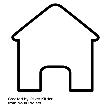 Pathogenesis of NAFLD probably involves inter-organ crosstalk
Adipose tissue, pancreas, gut, and liver
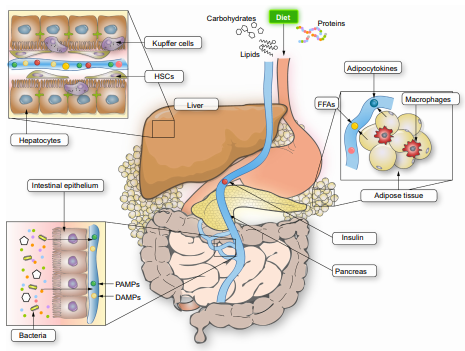 Nobili, V et al. J Hepatol 2013;58:121829 
Copyright © 2013 European Association for the Study of the Liver Terms and Conditions
[Speaker Notes: DAMP, damage-associated molecular pattern; FFA, free fatty acid; HSC, hepatic stellate cell; PAMP, pathogen-associated molecular pattern

Image sourced from Nobili et al. J Hepatol 2013;58:1218-1229]
Lipids induce hepatic IR and inflammation
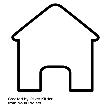 Byrne CD, Targher G. J Hepatol 2015;62:S47–64
Copyright © 2014 European Association for the Study of the Liver Terms and Conditions
[Speaker Notes: AGAT, acylglycerol- cyltransferase; AGPAT, acylglycerol phosphate acyltransferase; CGI-58, comparative gene identification-58; CYP 2E1, cytochrome P450 2E1; DAG, di-acylglycerol; DGAT, di-acylglycerol acyltransferase; IKKb, IjB kinase b; IR, insulin resistance; IRS-2-P, insulin receptor substrate-2 phosphorylation; JNK, c-Jun N-terminal kinase; LPA, lysophosphatidic acid; GPAT, glycerol-3-phosphate acyltransferase; LCFA, long-chain fatty acid; MAG, mono-acyl glycerol; mTOR, mechanistic target of rapamycin; mTORC-2, mechanistic target of rapamycin complex-2; PA, phosphatidic acid; PAP, phosphatidate phosphohydrolase; PKCe, protein kinase Ce; TAG, tri-acylglycerol; TGRLP, triglyceride-rich lipoprotein; VLDL, very-low-density lipoprotein

Lipid-induced mechanisms contributing to hepatic insulin resistance and inflammation in NAFLD
Synthesis of lipid intermediates from long-chain fatty acids (LCFAs), e.g., ceramide, lyso-phosphatidic acid, phosphatidic acid (PA), di-acylglycerol (DAG), tri-acylglycerol (TAG) and very-low-density lipoprotein (VLDL) secretion. Synthesis of various species of DAG in particular may promote hepatic insulin resistance and inflammation. Synthesis of ceramide may also increase resistance to insulin action by decreasing efficient insulin signaling. (AGAT, acyl glycerol acyl transferase; AGPAT, acylglycerol phosphate acyltransferase; CGI-58, Comparative Gene Identification-58; Cytochrome P450 2E1; CYP 2E1; DGAT, di-acyl glycerol acyl transferase; IKKβ, IκB kinase β; IRS-2-P, insulin receptor substrate-2 phosphorylation; JNK, c-Jun N-terminal kinase; LPA, lysophosphatidic acid; GPAT, glycerol-3-phosphate acyltransferase; MAG, mono-acyl glycerol; mTOR, mechanistic target of rapamycin; mTORC-2, mechanistic target of rapamycin complex-2; PA, phosphatidic acid; PAP, phosphatidate phosphohydrolase; PKCε, protein kinase Cε; TGRLPs, triglyceride-rich lipoproteins).

From: Byrne CD and Targher G. J Hepatol 2015;62:S47-S64
Copyright © 2014 European Association for the Study of the Liver Terms and Conditions]
Guidelines
Key topics and recommendations
Topics
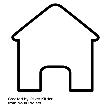 Screening, prevalence and incidence
Pathogenesis: lifestyle and genes
Liver biopsy
Non-invasive assessments
Common related metabolic disorders
Diagnosis
Natural history and complications
Treatment
Diet and lifestyle changes
Drug treatment
Paediatric NAFLD
Surgery
Click on a topic to skip to that section
EASL–EASD–EASO CPG NAFLD. J Hepatol 2016;64:1388–402
Screening, prevalence and incidence
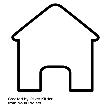 NAFLD is the most common liver disorder in Western countries, affecting 17–46% of adults1
Parallels the prevalence of metabolic syndrome (MetS) and its components, which also increase the risk of more advanced disease
NAFLD is also present in 7% of normal-weight (lean) individuals2
Grade of evidence
Grade of recommendation
1. Vernon G, et al. Aliment Pharmacol Ther 2011;34:27485; 2. Younossi ZM, et al. Medicine 2012;91:31927;EASL–EASD–EASO CPG NAFLD. J Hepatol 2016;64:1388–402
[Speaker Notes: IR, insulin resistance]
Screening, prevalence and incidence
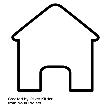 Value of screening for NAFLD in the community is limited
High direct and indirect costs
Low predictive value of non-invasive tests
Risks associated with liver biopsy
Lack of effective treatments
Diagnosis of NASH provides important diagnostic information
Points to increased risk of fibrosis progression, cirrhosis and possibly HCC
Grade of evidence
Grade of recommendation
*Aged >50 years, T2DM, MetS
EASL–EASD–EASO CPG NAFLD. J Hepatol 2016;64:1388–402
[Speaker Notes: HCC, hepatocellular carcinoma; MetS, metabolic syndrome; NASH, non-alcoholic steatohepatitis; T2DM, type 2 diabetes mellitus]
Pathogenesis: lifestyle and genes
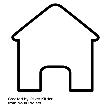 A Western diet/lifestyle has been associated with weight gain and obesity, and NAFLD1
High calorie intake
Obesity
NAFLD
Excess (saturated) fat
High fructose intake
Grade of evidence
Grade of recommendation
Sedentary behaviour
1. Barrera F, George J. Clin Liver Dis 2014;18:91–112; 
EASL–EASD–EASO CPG NAFLD. J Hepatol 2016;64:1388–402
Pathogenesis: lifestyle and genes
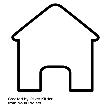 Several genetic modifiers of NAFLD have been identified1
A minority have been robustly validated
PNPLA3 I148M and TM6SF2 E167K carriers have a higher liver fat content*
Increased risk of NASH
NAFLD not systematically associated with features of IR
Grade of evidence
Grade of recommendation
*Grade of evidence B, grade of recommendation 2
1. Anstee QM, et al. Nat Rev Gastroenterol Hepatol 2013;10:330–44;
EASL–EASD–EASO CPG NAFLD. J Hepatol 2016;64:1388–402
[Speaker Notes: IR, insulin resistance; NASH, non-alcoholic steatohepatitis]
Progressive liver disease in NAFLD
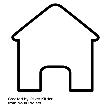 Byrne CD, Targher G. J Hepatol 2015;62:S47–64
Copyright © 2014 European Association for the Study of the Liver Terms and Conditions
[Speaker Notes: DAG, di-acylglycerol; Di-P PA, di-palmitoyl phosphatic acid; HCC, hepatocellular carcinoma; LCFA, long-chain fatty acid; TAG, tri-acylglycerol

The influences of visceral ectopic fat accumulation, adipose tissue inflammation, type 2 diabetes, diet and intestinal dysbiosis to promote the development of progressive liver disease in NAFLD
Visceral ectopic fat accumulation, which often occurs with inflammation and type 2 diabetes, causes resistance to insulin action and hepatic necro-inflammation (by Kupffer cell activation) with activation of hepatic stellate cells and increased production of collagen matrix and progression of liver disease. Progression of liver disease over an ill-defined period of time causes advanced liver fibrosis, cirrhosis and, in some cases, hepatocellular carcinoma. Poor diet (particularly high fat and high fructose intakes) along with genetic factors (e.g., PNPLA3 polymorphisms) may also play a role in NAFLD progression increasing hepatic lipid accumulation and increasing risk of liver fibrosis. Alternations in the diet may cause dysbiosis of the gut microbiota with hepato-toxic effects from secondary bile acids. Dysbiosis may alter the production of short-chain fatty acids (from fermentation of dietary carbohydrate), and increase the production of lipopolysaccharide into the portal circulation (from egress of intestinal bacteria caused by increased intestinal permeability). Such effects create a pro-inflammatory hepatic stimulus that increases risk of progression of NAFLD. (DAG, di-acylglycerol; HCC, hepatocellular carcinoma; LCFA, long-chain fatty acid; PNPLA3, patatin-like phospholipase domain-containing 3).

From: Byrne CD, Targher G. J Hepatol 2015;62:S47–64
Copyright © 2014 European Association for the Study of the Liver Terms and Conditions]
Natural history of NAFLD over 8–13 years
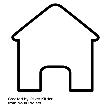 Steatosis
8%
NASH 
F1F2
fibrosis
Advanced
F3
fibrosis
Cirrhosis
HCC
1240%
13%
510%
14%
050%
25%
7%
2550%
Death/
LTx
de Alwis NMW, Day CP. J Hepatol 2008;48:S104–12
Copyright © 2008 European Association for the Study of the Liver Terms and Conditions
[Speaker Notes: HCC, hepatocellular carcinoma; NASH, non-alcoholic steatohepatitis; LTx, liver transplantation]
Liver biopsy
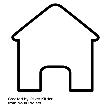 Liver biopsy is essential for the diagnosis of NASH
Clinical, biochemical or imaging measures cannot distinguish NASH from steatosis
NAFL encompasses
Steatosis alone plus ONE of lobular or portal inflammation OR ballooning
NASH requires
Steatosis AND
Lobular or portal inflammation AND
Ballooning
NAS scoring indicates disease severity*
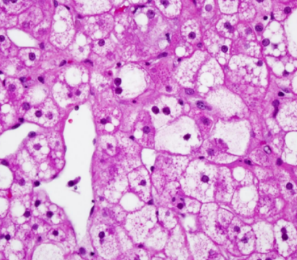 Grade of evidence
Grade of recommendation
*Should not be used for initial diagnosis
EASL–EASD–EASO CPG NAFLD. J Hepatol 2016;64:1388–402
[Speaker Notes: NAFL, non-alcoholic fatty liver; NASH, non-alcoholic steatohepatitis; NAS, NAFLD Activity Score

Image from Journal of Hepatology 2013 vol. 59 :131–137]
Role of non-invasive assessments
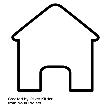 Non-invasive markers should aim to:
Identify the risk of NAFLD among individuals with increased metabolic risk in primary care
Identify those with a worse prognosis in secondary and tertiary care
E.g. severe NASH
Monitor disease progression
Predict response to therapeutic interventions
Achieving these aims could reduce the need for liver biopsy
EASL–EASD–EASO CPG NAFLD. J Hepatol 2016;64:1388–402
[Speaker Notes: NASH, non-alcoholic steatohepatitis]
Non-invasive assessment of steatosis
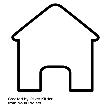 Steatosis should be documented whenever NAFLD is suspected
Predicts future T2DM, cardiovascular events and arterial hypertension
Quantification of fat content is of limited clinical relevance
Except as a surrogate of treatment effectiveness
Grade of evidence
Grade of recommendation
EASL–EASD–EASO CPG NAFLD. J Hepatol 2016;64:1388–402
[Speaker Notes: 1H-MRS, proton magnetic resonance spectroscopy; T2DM, type 2 diabetes mellitus; US, ultrasound]
Non-invasive assessment of fibrosis
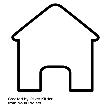 Fibrosis is the most important prognostic factor in NAFLD
Correlates with liver-related outcomes and mortality
Advanced fibrosis indicates thorough investigation
Grade of evidence
Grade of recommendation
EASL–EASD–EASO CPG NAFLD. J Hepatol 2016;64:1388–402
Potential algorithm for non-invasive assessment: prediction rules and blood-based biomarkers
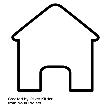 *Estimated prevalence for low-, intermediate- and high-risk groups
Vilar-Gomez E, Chalasani N. J Hepatol 2018;68:30515
Copyright © 2017 European Association for the Study of the Liver Terms and Conditions
[Speaker Notes: ALT, alanine aminotransferase; ELF, enhanced liver fibrosis; GGT, gamma-glutamyl transferase; MRE, magnetic resonance elastography; NFS, NAFLD fibrosis score; NPV, negative predictive value; PPV, positive predictive value; VCTE, vibration-controlled transient elastography

Citation for image: Vilar-Gomez and Chalasani J Hepatol 2018: 68:305–15]
Non-invasive assessment of paediatric NAFLD
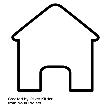 NAFLD should always be suspected in obese children
Exclude other causes
Evaluate elevated aminotransferase levels and liver hyperechogenicity
Due to the poor sensitivity in overweight/obese children, non-invasive markers and imaging techniques are the first diagnostic step
Grade of evidence
Grade of recommendation
Roberts EA. J Hepatol 2007;46:113342
Copyright © 2007 European Association for the Study of the Liver Terms and Conditions
EASL–EASD–EASO CPG NAFLD. J Hepatol 2016;64:1388–402
[Speaker Notes: ALT, alanine aminotransferase; ARFI, acoustic radiation force impulse; CNS, central nervous system

Progression to pediatric NAFLD: what are the possible contributory factors? In this cartoon the normal child (circle; red triangular liver) becomes obese (ellipse indicating central obesity) with a fatty liver (yellow liver) and later more obese with a damaged liver (yellow heterogeneous liver). Initial factors are diet elicting hyperinsulinemia; secondary factors include genetic and environmental (contributing to less physical activity). Determining the relative contribution of direct hepatocellular damage and inflammation in the progression from simple steatosis to chronic liver damage requires more data; likewise the mechanistic importance of decreased serum adiponectin needs further investigation. In principle, this disease mechanism can apply to the normal child who develops fatty liver without becoming technically overweight/obese (circle; yellow liver).]
Common related metabolic disorders
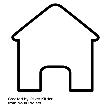 NAFLD is closely associated with:
IR in the liver as well as adipose and muscle tissue
MetS
Three of: impaired fasting glucose or T2DM, hypertriglyceridaemia, low HDL-C,* increased waist circumference,† high blood pressure
All components of MetS correlate with liver fat content:

Evaluate risk of NAFLD in patients with MetS
Evaluate MetS in patients with NAFLD
*Gender-adjusted; †ethnicity-adjusted
EASL–EASD–EASO CPG NAFLD. J Hepatol 2016;64:1388–402
[Speaker Notes: HDL-C, high-density lipoprotein cholesterol; IR, insulin resistance; MetS, metabolic syndrome; T2DM, type 2 diabetes mellitus]
Common related metabolic disorders
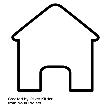 In individuals without diabetes, HOMA-IR can be considered as a surrogate for IR
HOMA-IR:
Fasting glucose (mmol/L) + insulin (mU/ml)

22.5
Grade of evidence
Grade of recommendation
*E.g. US-defined steatosis with normal body weight
EASL–EASD–EASO CPG NAFLD. J Hepatol 2016;64:1388–402
[Speaker Notes: HOMA-IR, Homeostatic Model Assessment of Insulin Resistance; IR, insulin resistance; US, ultrasound]
Common related metabolic disorders: obesity
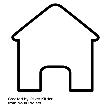 BMI and waist circumference are positively related to NAFLD
Predictors of advanced disease, particularly in the elderly
Grade of evidence
Grade of recommendation
EASL–EASD–EASO CPG NAFLD. J Hepatol 2016;64:1388–402
[Speaker Notes: BMI, body mass index; IR, insulin resistance]
Common related metabolic disorders: T2DM
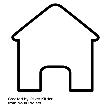 Irrespective of liver enzymes, diabetes risk and T2DM are closely associated with:
Severity of NAFLD
Progression to NASH
Presence of advanced fibrosis
Development of HCC
Grade of evidence
Grade of recommendation
EASL–EASD–EASO CPG NAFLD. J Hepatol 2016;64:1388–402
[Speaker Notes: HbA1c, glycated haemoglobin; HCC, hepatocellular carcinoma; NASH, non-alcoholic steatohepatitis; OGTT, oral glucose tolerance test; T2DM, type 2 diabetes mellitus]
Diagnosis: protocol for evaluation of NAFLD
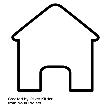 Incidental discovery of steatosis indicates comprehensive evaluation
Family and personal history of NAFLD-associated diseases
Exclusion of secondary causes of steatosis
*According to a priori probability or clinical evaluation
EASL–EASD–EASO CPG NAFLD. J Hepatol 2016;64:1388–402
[Speaker Notes: AATD, α1-antitrypsin deficiency; ALT, alanine aminotransferase; AST, aspartate aminotransferase; BMI, body mass index; CVD, cardiovascular disease; GGT, gamma-glutamyl transpeptidase; HbA1c, glycated haemoglobin; HDL, high-density lipoprotein; HOMA-IR, Homeostatic Model Assessment of Insulin Resistance; OGTT, oral glucose tolerance test]
Diagnosis: diagnostic flow-chart
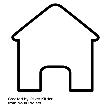 Metabolic risk factors present
Metabolic work-up must carefully assess all components of MetS

Obesity/T2DM or raised liver enzymes in patients with metabolic risk factors should prompt non-invasive screening to predict steatosis, NASH and fibrosis
Ultrasound (steatosis biomarkers)*/liver enzymes†
Steatosis present
Steatosis absent
Normal liver enzymes
Normal liver enzymes
Abnormal liver enzymes‡
Serum fibrosis
markers§
Medium/high risk‖
Low risk‖
Follow-up/
2 years
Follow-up/
3–5 years
Specialist referral
Identify other chronic liver diseases
In-depth assessment of disease severity
Decision to perform liver biopsy
Initiate monitoring/therapy
Liver enzymes,
fibrosis biomarkers
Ultrasound/
liver enzymes
*Steatosis biomarkers: Fatty Liver Index, SteatoTest, NAFLD Fat score;
†Liver tests: ALT AST, GGT; ‡Any increase in ALT, AST or GGT;
§Serum fibrosis markers: NAFLD Fibrosis Score, FIB-4, Commercial tests (FibroTest, FibroMeter, ELF);
‖Low risk: indicative of no/mild fibrosis; medium/high risk: indicative of significant fibrosis or cirrhosis 
EASL–EASD–EASO CPG NAFLD. J Hepatol 2016;64:1388–402
[Speaker Notes: ALT, alanine aminotransferase; AST, aspartate aminotransferase; ELF, enhanced liver fibrosis; GGT, gamma-glutamyl transpeptidase; MetS, metabolic syndrome; NASH, non-alcoholic steatohepatitis; T2DM, type 2 diabetes mellitus]
Natural history and complications: progression
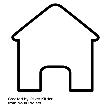 In general, NAFLD is a slowly progressive disease, both in adults and in children
Rate of progression corresponds to 1 fibrosis stage every 14 years in NAFL and every 7 years in NASH
Rate of progression is doubled by arterial hypertension1
Progression of fibrosis is more rapid in about 20% of cases1




Paediatric NAFLD is of concern
Potential for severe liver-related complications later in life
NASH-related cirrhosis has been reported as early as 8 years of age
Grade of evidence
Grade of recommendation
1. Sing S et al. Clin Gastroenterol Hepatol 2015;13:643–54;
EASL–EASD–EASO CPG NAFLD. J Hepatol 2016;64:1388–402
[Speaker Notes: NAFL, non-alcoholic fatty liver; NASH, non-alcoholic steatohepatitis]
Natural history and complications: CVD
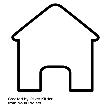 Prevalence and incidence of CVD is higher in NAFLD than in matched controls
Driven by the association between NAFLD and MetS components
CVD should be identified in NAFLD, regardless of traditional risk factors
CVD and metabolic risk factors are also reported in adolescents and children with NAFLD
Grade of evidence
Grade of recommendation
EASL–EASD–EASO CPG NAFLD. J Hepatol 2016;64:1388–402
[Speaker Notes: CV, cardiovascular; CVD, cardiovascular disease; MetS, metabolic syndrome]
Putative connection between NAFLD, CVD and CKD
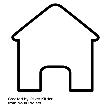 Byrne CD, Targher G. J Hepatol 2015;62:S47–64
Copyright © 2014 European Association for the Study of the Liver Terms and Conditions
[Speaker Notes: CKD, chronic kidney disease; CRP, C-reactive protein; CVD, cardiovascular disease; FGF-21, fibroblast growth factor-21; HDL, high-density lipoprotein; LDL-C, low-density lipoprotein cholesterol; PAI-1, plasminogen activator
inhibitor-1; TNF, tumour necrosis factorSchematic representation of the putative mechanisms underlying the contribution of NAFLD to the increased risk of CVD, CKD and other structural and arrhythmic cardiac complications. 
The complex and intertwined interactions among NAFLD, abdominal obesity and insulin resistance make it extremely difficult to dissect out the specific role of the liver and the underlying mechanisms responsible for the association between NAFLD and the risk of developing CVD, CKD and other structural cardiac complications (i.e., aortic valve sclerosis, cardiac dysfunction/hypertrophy, congestive heart failure and atrial fibrillation). NAFLD might be associated with such complications either as a consequence of shared cardio-metabolic risk factors and co-morbidities or as a marker of ectopic fat accumulation in other organs. For instance, myocardial steatosis and increased pericardial fat volume as well as fatty kidney and increased renal sinus fat volume may exert local adverse effects that result in structural and functional derangements of the myocardium and kidneys. However, in this dangerous and intricate scenario, growing evidence indicates that NAFLD is not only a simple marker of vascular/cardiac and kidney damage but also may play a part in the pathophysiology of CVD, CKD and other cardiac complications. Indeed, NAFLD may directly contribute to the development and progression of these vascular/cardiac complications through the hepatic production of lipids, atherogenic lipoproteins, the induction of hepatic/peripheral insulin resistance and dysglycaemia (i.e., increased hepatic glucose production), and the systemic release of numerous potentially pathogenic mediators (i.e., pro-inflammatory biomarkers, pro-oxidant molecules, and pro-coagulant and pro-fibrogenic factors). (CRP, C-reactive protein; FGF-21, fibroblast growth factor-21; HDL, high-density lipoprotein; LDL-C, low-density lipoprotein cholesterol; PAI-1, plasminogen activator inhibitor-1; TNF, tumour necrosis factor).

From: Byrne CD and Targher G. J Hepatol 2015;62:S47-S64
Copyright © 2014 European Association for the Study of the Liver Terms and Conditions]
Natural history and complications: HCC
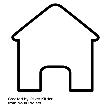 Cumulative incidence of NAFLD-associated HCC varies according to study population
Large number of NAFLD cases at risk of HCC makes systematic surveillance largely impracticable 
PNPLA3 rs738409 C>G gene polymorphism is associated with increased HCC risk
However, HCC surveillance in NAFLD is not yet considered cost effective
Grade of evidence
Grade of recommendation
EASL–EASD–EASO CPG NAFLD. J Hepatol 2016;64:1388–402
[Speaker Notes: HCC, hepatocellular carcinoma]
Treatment: diet and lifestyle changes
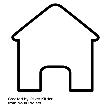 Epidemiology suggests a close relationship between an unhealthy lifestyle and NAFLD
Diet and lifestyle changes are mandatory in all patients
Modest weight loss reduces liver fat, improves hepatic IR, and can result in NASH regression 
Weight loss of 7% is associated with histological improvement
Grade of evidence
Grade of recommendation
EASL–EASD–EASO CPG NAFLD. J Hepatol 2016;64:1388–402
[Speaker Notes: IR, insulin resistance; NASH, non-alcoholic steatohepatitis]
Treatment: diet and lifestyle changes
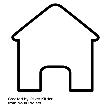 A pragmatic, individually tailored approach is required
Dietary restriction PLUS
Progressive increase in aerobic exercise/resistance training
Grade of evidence
Grade of recommendation
EASL–EASD–EASO CPG NAFLD. J Hepatol 2016;64:1388–402
Components of a lifestyle approach to NAFLD
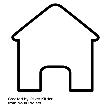 Fructose intake
Avoid fructose-containingfood and drink
Energy restriction
Calorie restriction (5001,000/day)
710% weight loss target
Long-term maintenance approach
Daily alcohol intake
Strictly below 30 g menand 20 g women
Coffee consumption
No liver-related limitations
Comprehensive
lifestyle approach
Physical activity
150200 min/week moderate intensity in 35 sessions
Resistance training to promotemusculoskeletal fitness and improvemetabolic factors
Macronutrient composition
Low-to-moderate fat
Moderate-to-high carbohydrate
Low-carbohydrate ketogenic diets or high protein
EASL–EASD–EASO CPG NAFLD. J Hepatol 2016;64:1388–402
Treatment: pharmacotherapy
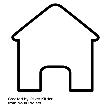 Treatment should be indicated in:
Progressive NASH
Early-stage NASH with risk of fibrosis progression*
Active NASH with high necroinflammatory activity
Treatment should reduce NASH-related mortality and progression to cirrhosis or HCC
Resolution of NASH-defining lesions accepted as surrogate endpoint
Safety and tolerability are prerequisites
Extensive comorbidities associated with significant polypharmacy and increased likelihood of DDIs
Grade of evidence
Grade of recommendation
*Age > 50 years, diabetes, MetS, increased ALT
EASL–EASD–EASO CPG NAFLD. J Hepatol 2016;64:1388–402
[Speaker Notes: ALT, alanine aminotransferase; DDI, drug-drug interaction; HCC, hepatocellular carcinoma; MetS, metabolic syndrome; NASH, non-alcoholic steatohepatitis]
Treatment: pharmacotherapy
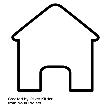 Treatment should be indicated in:
Progressive NASH
Early-stage NASH with risk of fibrosis progression*
Active NASH with high necroinflammatory activity
Treatment should reduce NASH-related mortality and progression to cirrhosis or HCC
Resolution of NASH-defining lesions accepted as surrogate endpoint
Safety and tolerability are prerequisites
Extensive comorbidities associated with significant polypharmacy and increased likelihood of DDIs
No drugs are approved for NASH
No specific therapy can be recommended
Any drug treatment is off label
Grade of evidence
Grade of recommendation
*Age > 50 years, diabetes, MetS, increased ALT
EASL–EASD–EASO CPG NAFLD. J Hepatol 2016;64:1388–402
[Speaker Notes: ALT, alanine aminotransferase; DDI, drug-drug interaction; HCC, hepatocellular carcinoma; MetS, metabolic syndrome; NASH, non-alcoholic steatohepatitis]
Treatment: pharmacotherapy
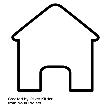 Insulin sensitizers
Little evidence of histological efficacy with metformin
PPAR agonist pioglitazone better than placebo
Improved all histological features except fibrosis
Achieved resolution of NASH more often
Antioxidants
Vitamin E may improve steatosis, inflammation and ballooning and resolve NASH in some patients
Concerns about long-term safety exist
Grade of evidence
Grade of recommendation
*Most efficacy data, but off-label outside T2DM; †Better safety and tolerability than pioglitazone in the short-term; ‡No recommendations can be made in patients with normal baseline ALT 
EASL–EASD–EASO CPG NAFLD. J Hepatol 2016;64:1388–402
[Speaker Notes: ALT, alanine aminotransferase; NASH, non-alcoholic steatohepatitis; PPAR, peroxisome proliferator-activated receptor; T2DM, type 2 diabetes mellitus]
Treatment: pharmacotherapy
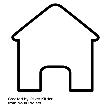 Lipid-lowering agents
Statins have not been adequately tested in NASH
Grade of evidence
Grade of recommendation
EASL–EASD–EASO CPG NAFLD. J Hepatol 2016;64:1388–402
[Speaker Notes: LDL, low-density lipoprotein; NASH, non-alcoholic steatohepatitis]
MOA of pharmacological treatments for NAFLD
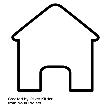 Konerman MA, et al. J Hepatol 2018;68:362–75
Copyright © 2017 European Association for the Study of the Liver Terms and Conditions
[Speaker Notes: ACC, Acetyl-CoA Carboxylase; AOC, amine oxidase, copper containing; ASK, Apoptosis signal-regulating kinase; DNL, de novo lipogenesis; ER, endoplasmic reticulum; FGF, fibroblast growth factor; FFA, free fatty acids; FXR, Farnesoid X receptor; IL, interleukin; LPS, lipopolysaccharide; MOA, mechanism of action; ROS, reactive oxygen species; SIM, simtuzumab; SHP, small heterodimer partner; SREBP, Sterol regulatory element binding proteins; TGF, Transforming growth factor; TLR, toll like receptor; TNF, tumor necrosis factor; TR, thyroid receptor; UPR, unfolded protein response; Jun N-terminal kinases; VLDL, very-low-density lipoprotein

Mechanism of action of pharmacologic treatments for NAFLD and NASH. 

From: Konerman MA et al. J Hepatol 2018;68:362–375
https://doi.org/10.1016/j.jhep.2017.10.015]
Treatment: paediatric NAFLD
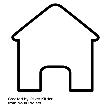 Diet and exercise training reduce steatosis, but do not affect ballooning, inflammation, and fibrosis
The long-term outcome of paediatric NASH remains poor 
Drugs have shown beneficial effects but fibrotic lesions are refractory to treatment
Grade of evidence
Grade of recommendation
EASL–EASD–EASO CPG NAFLD. J Hepatol 2016;64:1388–402
[Speaker Notes: NASH, non-alcoholic steatohepatitis]
Treatment: surgery
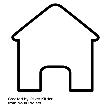 Bariatric surgery is an option in patients unresponsive to lifestyle changes and pharmacotherapy
Reduces weight and metabolic complications
Stable results in the long term
NAFLD-associated cirrhosis is one of the top three indications for LTx
Grade of evidence
Grade of recommendation
EASL–EASD–EASO CPG NAFLD. J Hepatol 2016;64:1388–402
[Speaker Notes: HCC, hepatocellular carcinoma; LTx; liver transplantation; NASH, non-alcoholic steatohepatitis]